Древние образы в народном искусстве, символика цвета и формы 5класс I четверть По программе под ред. Неменского Б.М.
Цель урока: Познание истоков и образности языка декоративно-прикладного искусства. 

Составитель: Пономарева О. В. (КГОКУ СКОШ 7 в.,  Николаевск-на-Амуре)
Мезенская  (палащельская) роспись
Мезенская  (палащельская) росписьэлементы мезенской росписи:
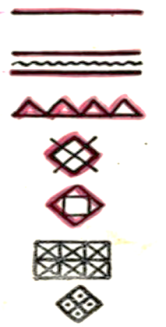 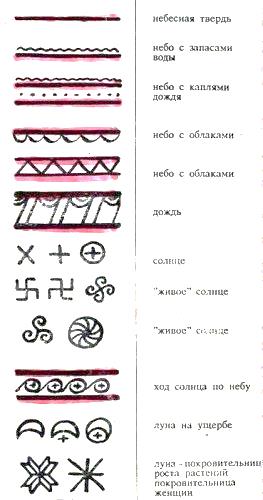 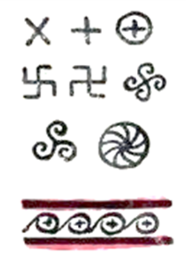 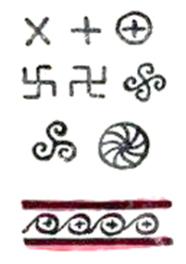 дополнительные знаки:
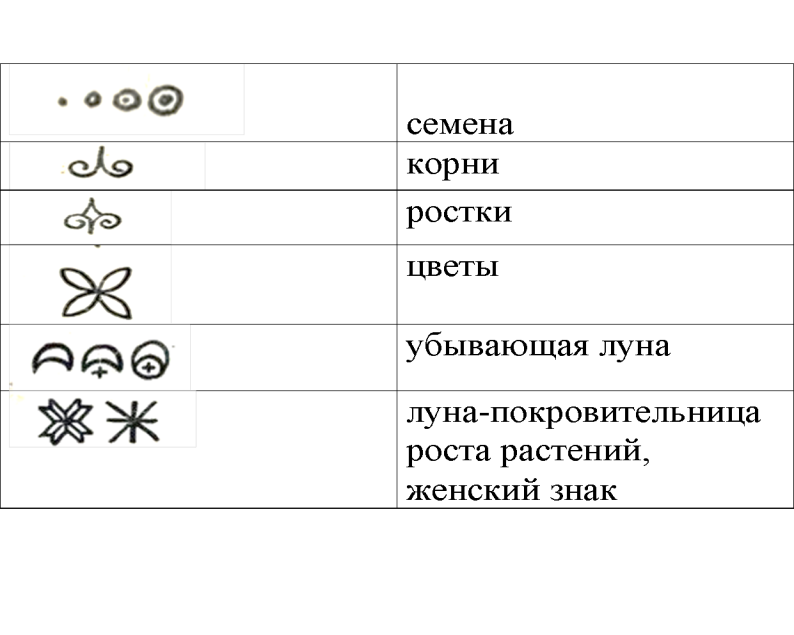 композиция
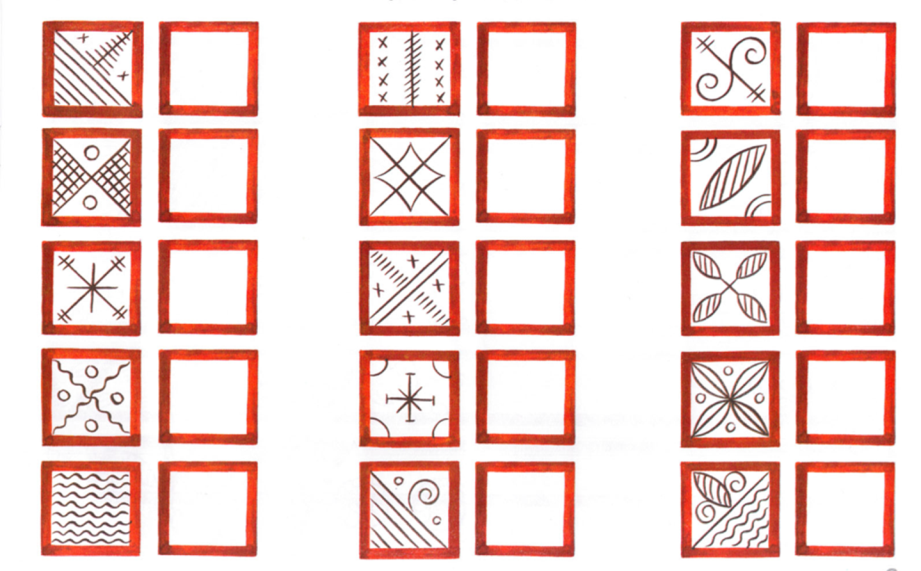 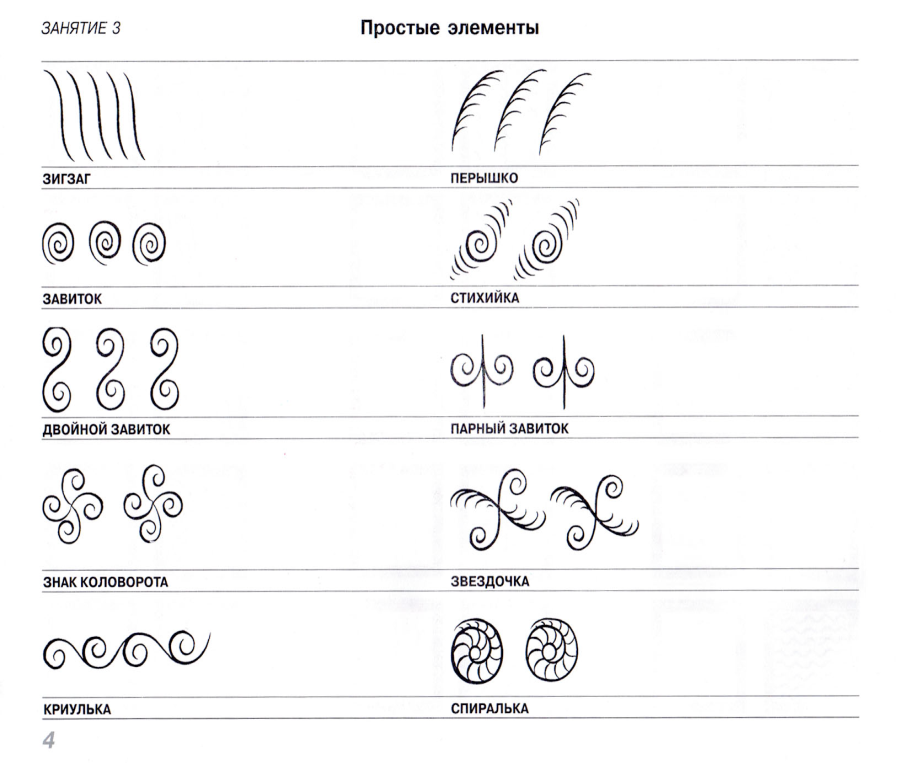 Изделия мезенских мастеров
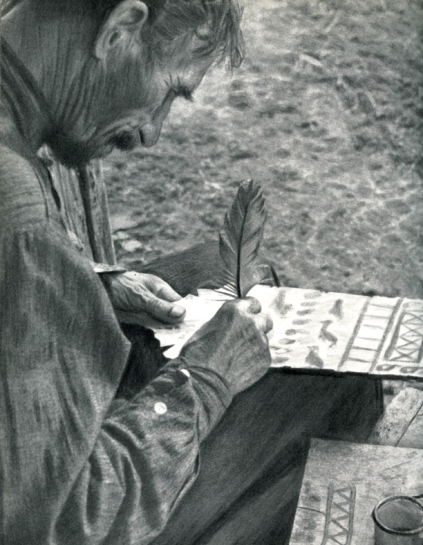 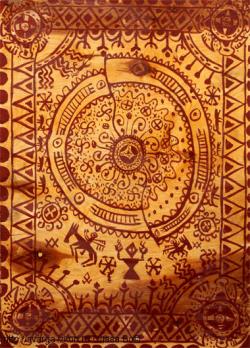 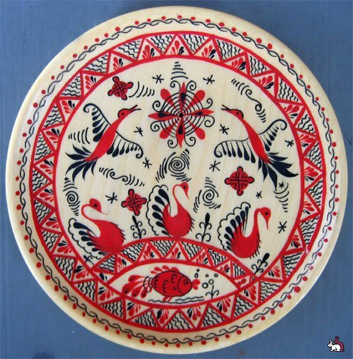 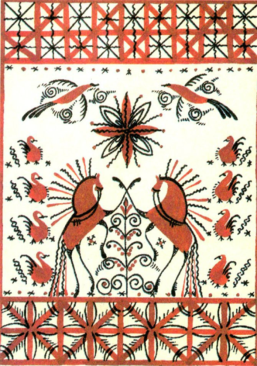